Practical Private Range Search Revisited
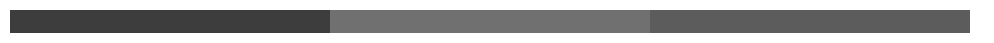 Odysseas Papapetrou*
EPFL, Lausanne, Switzerland
odysseas.papapetrou@epfl.ch
Ioannis Demertzis*
University of Maryland
yannis@umd.edu
Stavros Papadopoulos
Intel Labs & MIT
stavrosp@csail.mit.edu
Antonios Deligiannakis
Technical University of Crete
adeli@softnet.tuc.gr
Minos Garofalakis
Technical University of Crete
minos@softnet.tuc.gr
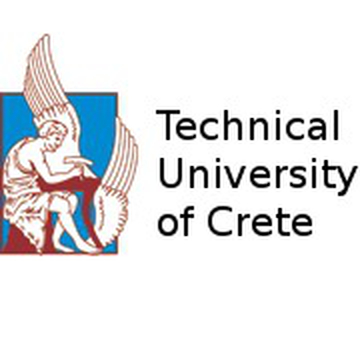 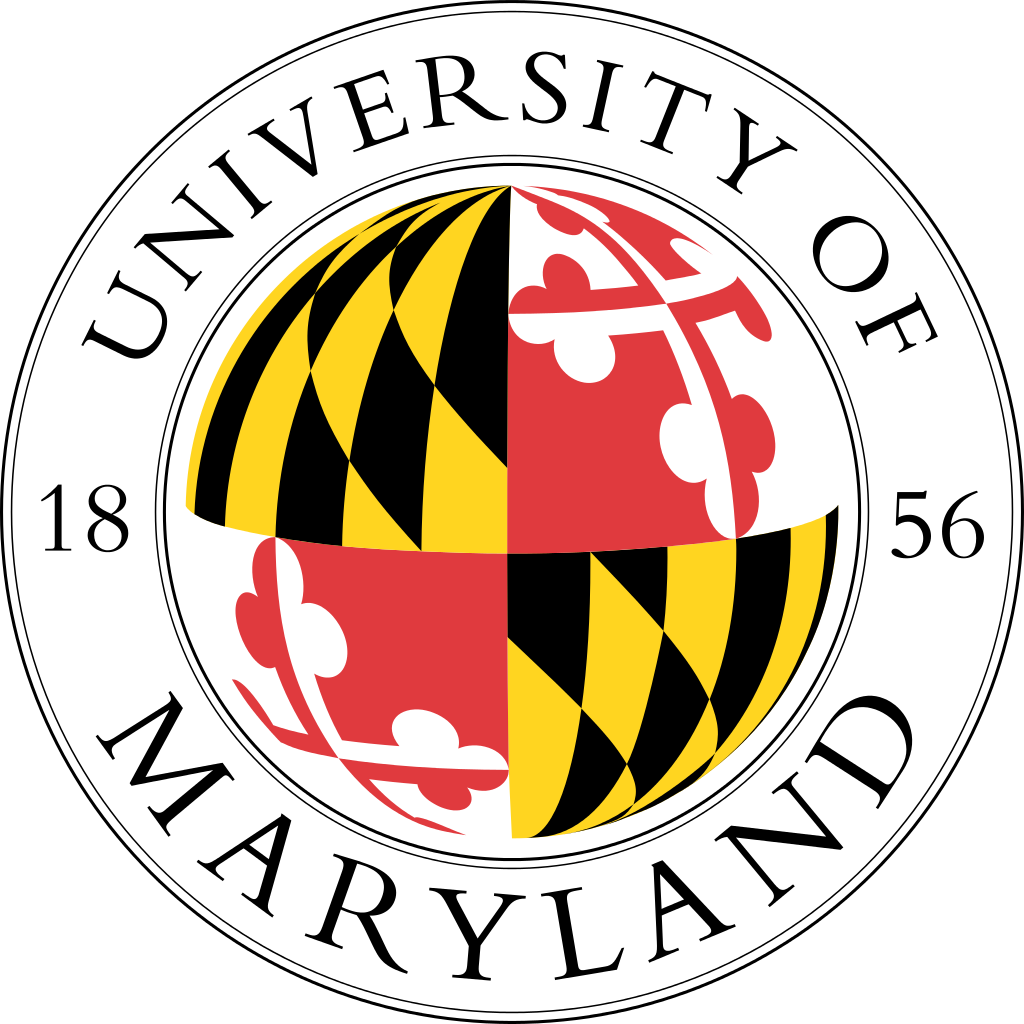 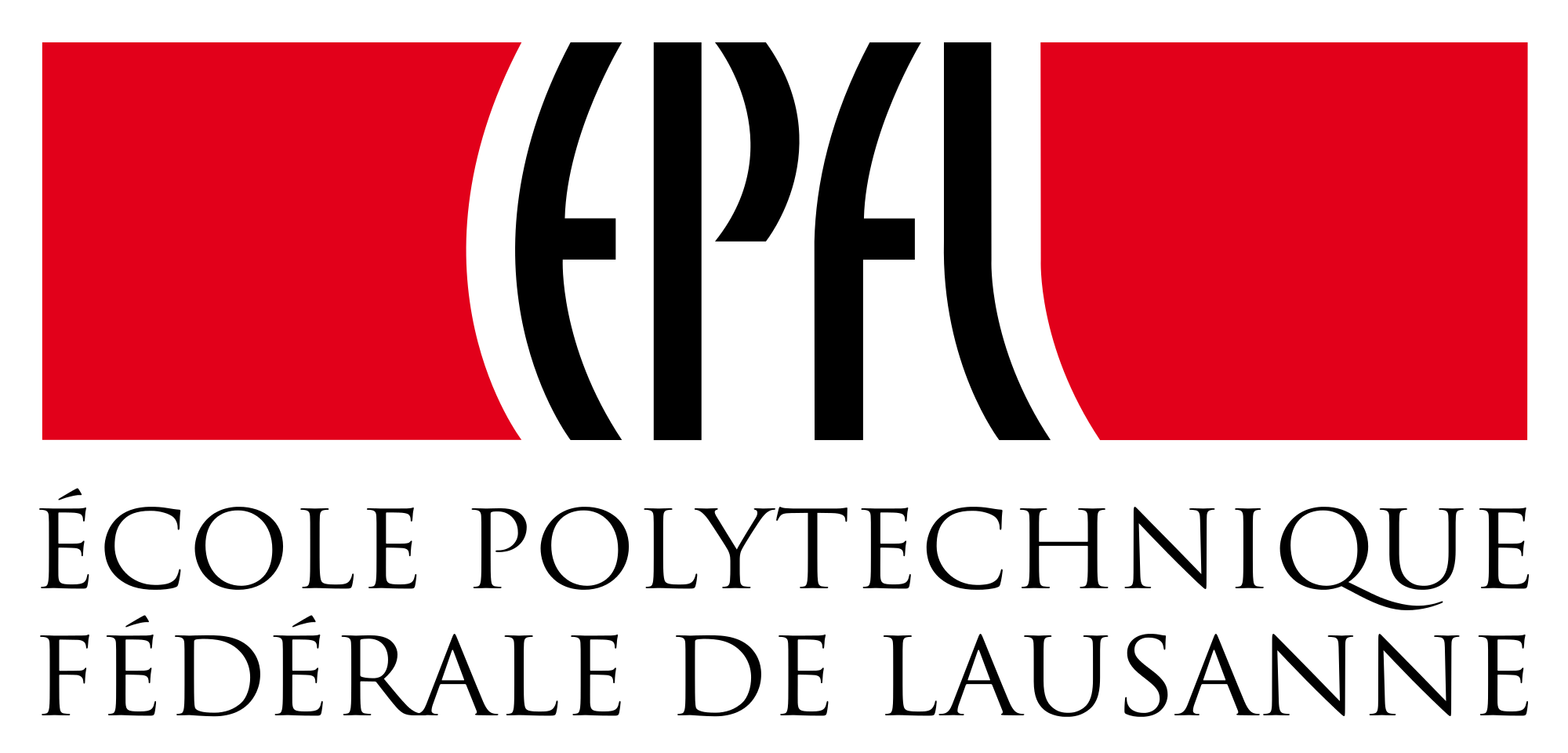 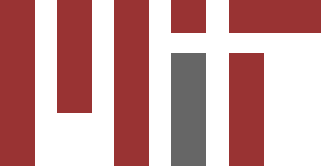 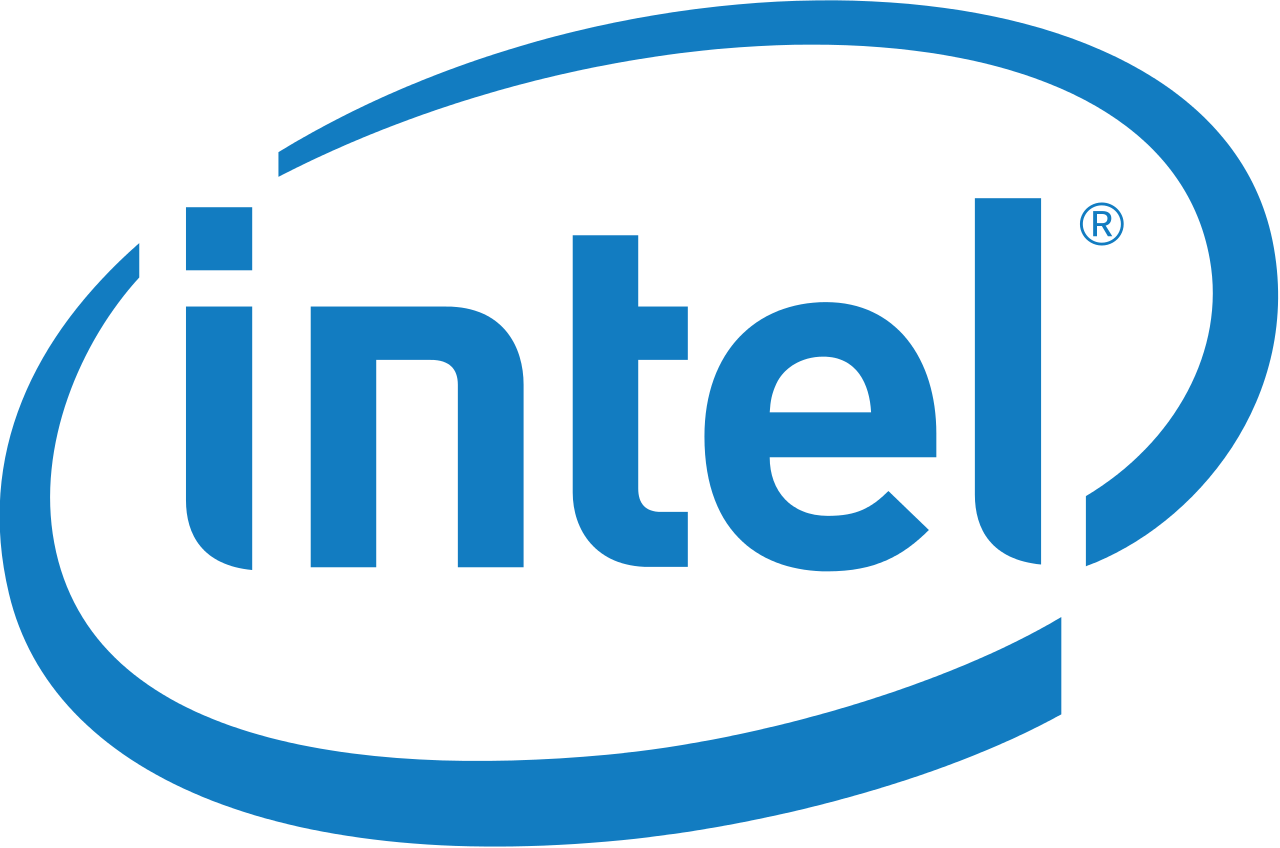 *Work performed while the author was at the Technical University of Crete
Cloud Computing
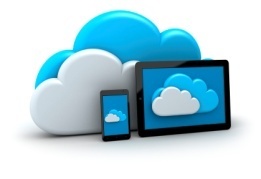 Pros:
 Near infinite scalability for big data analytic
 Easy and ubiquitous access on solid data
 Cost reduction with the use of shared infrastructure
+ Affordable for small and medium businesses
Cons:
	- Serious security and privacy concerns regarding 			  outsourcing and querying on private company or 			  personal data

Solution:  Privacy Preserving Querying
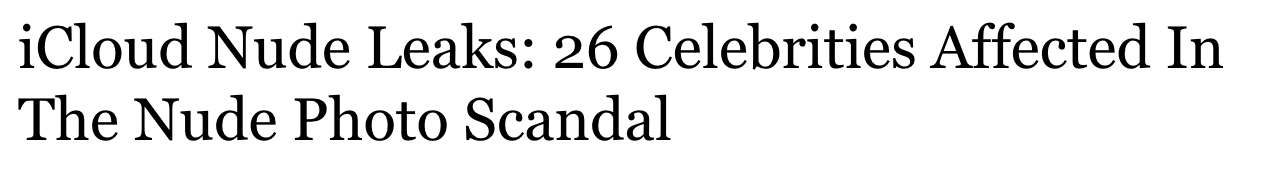 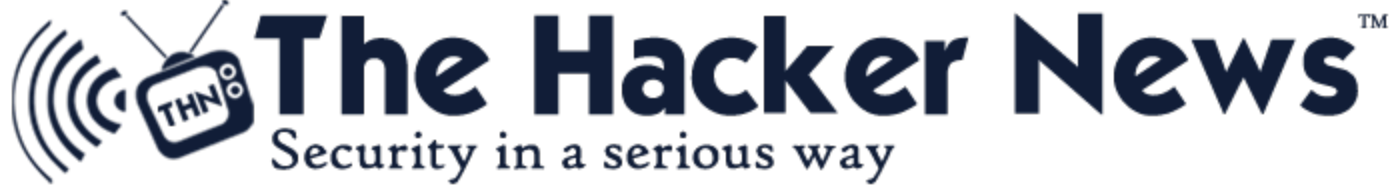 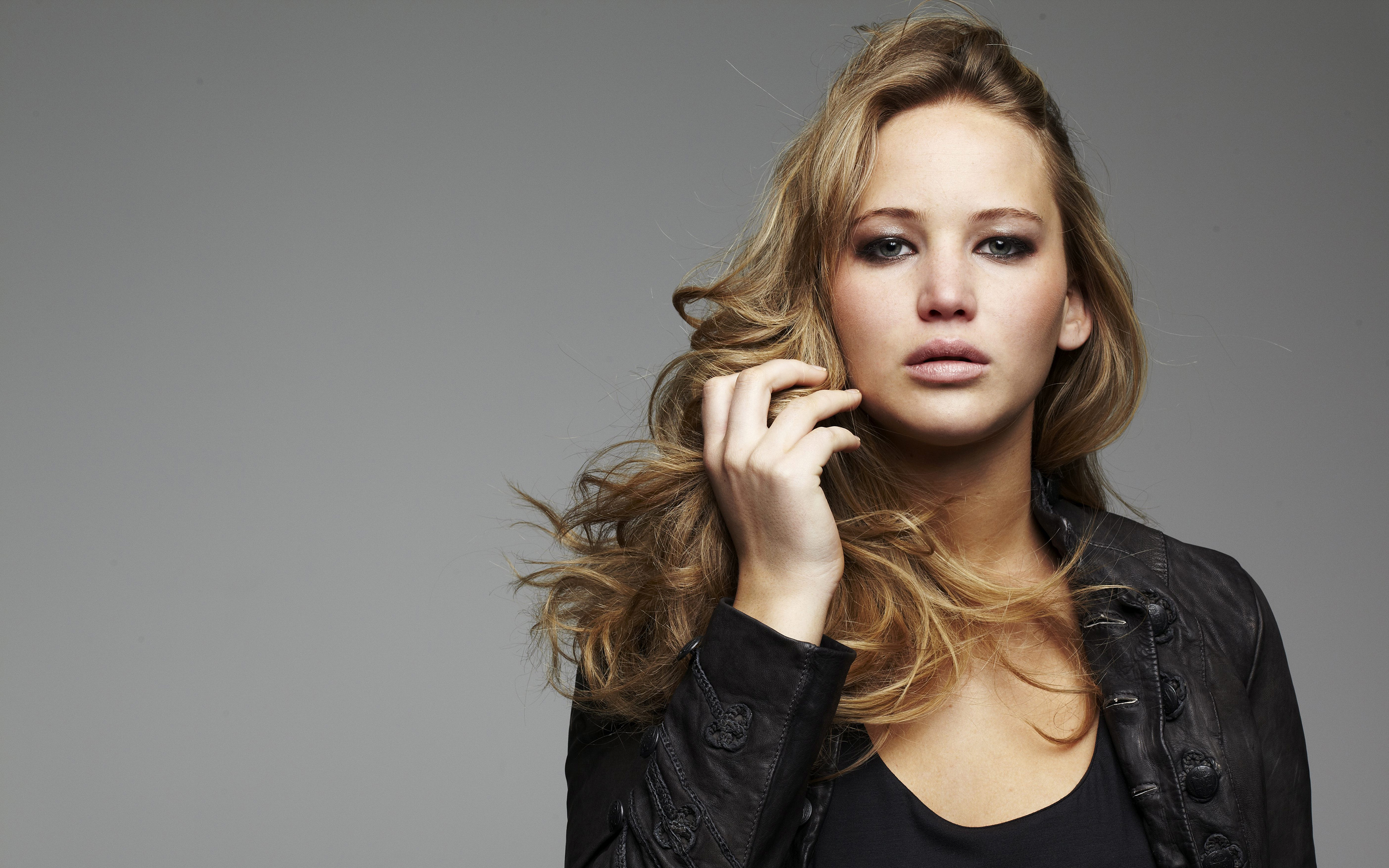 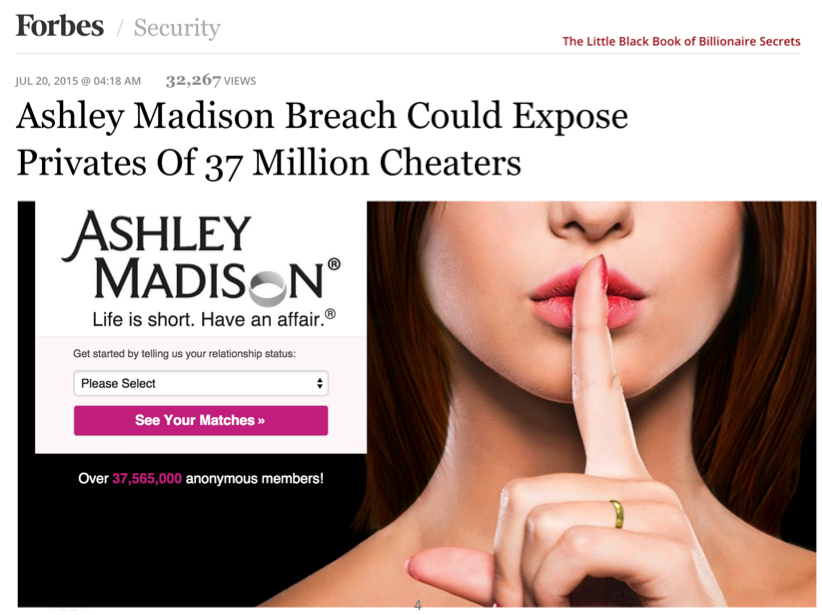 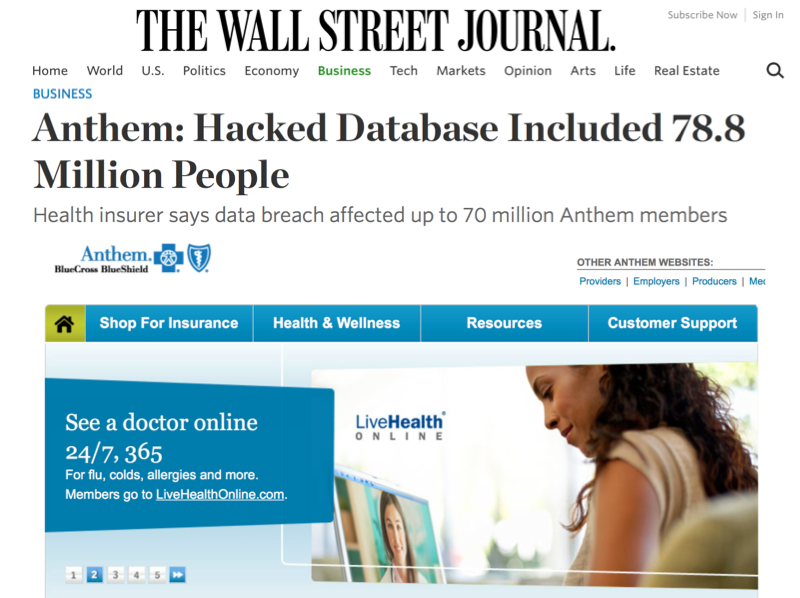 IDEAL SOLUTION Privacy Preserving Querying
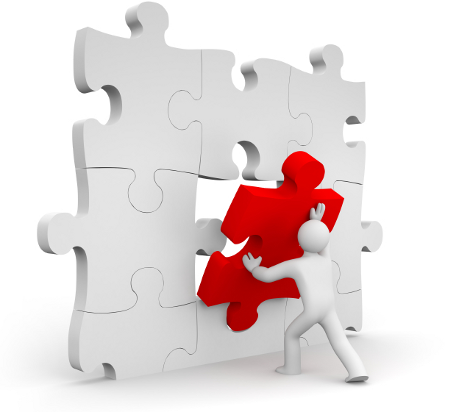 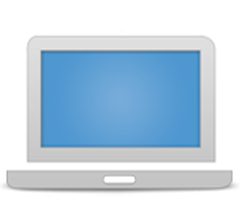 Encrypt(DB)
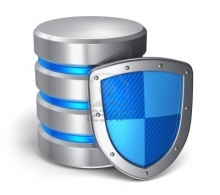 Client
?
Encrypted
Database
Later:
Encrypted(query)
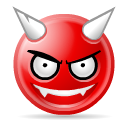 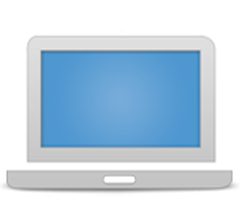 Untrusted Cloud
Encrypted(results)
Client
Solutions for Encrypted Search
Secure & Efficient
PPE
High
SSE
OPE
DET
CryptDB
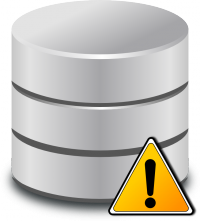 …
MONOMI
Efficiency
Efficient
Google BigQuery
CipherBase
ORAM
Func/Pred Enc
Microsoft SQL 2016Always Encrypted
Secure
Low
High
Security
FHE
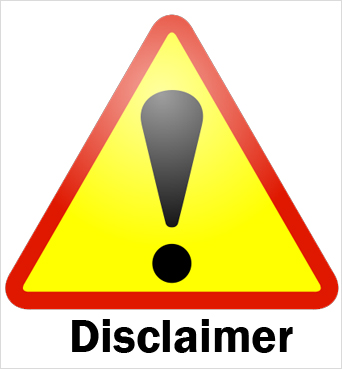 Not all schemes are explained (Feel free to ask me during the poster session!!)
Why? Practical Private Range Search?
No Practical and Secure solution!
Our Contribution: Range Searchable Symmetric Encryption (RSSE) schemes
Related Work – Private Range Search
Hacigumus et al. (2002)
Hore et al. (2004, 2012)
Secure & Efficient
PPE
High
?
RSSE
OPE
DET
Popa et al. (2013)
Kerschbaum et al. (2014)
Ostrovsky et. al (1990)
Goldreich et. al (1996)
Stefanov et al. (2011,2013,
2013)
Efficiency
Efficient
Li et al. (2015)
ORAM
Func/Pred Enc
Low
High
Gentry et al. 2010
Security
Secure
Boneh et al. (2007)
Shi et al. (2007)
Lu et al. (2012)
FHE
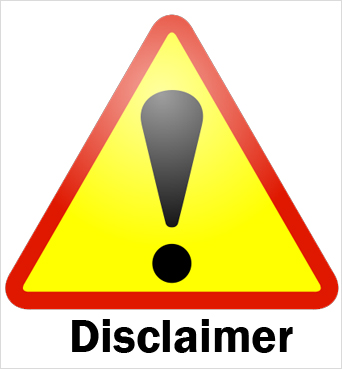 Not all schemes are explained (Feel free to ask me during the poster session!!)
What is Searchable Symmetric Encryption?
Leakage is the amount of information that the untrusted cloud learns
Untrusted
Cloud
Client
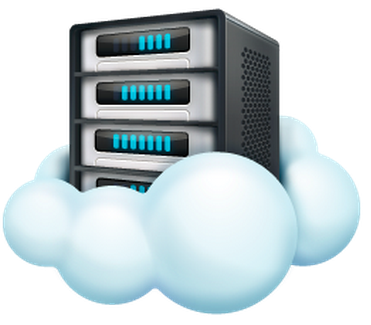 ?
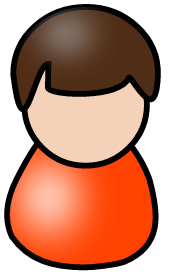 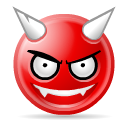 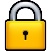 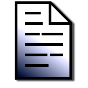 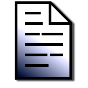 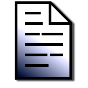 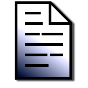 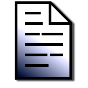 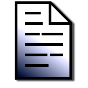 search query:
keyword
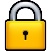 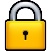 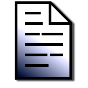 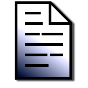 Searchable Symmetric Encryption (SSE) schemes
Client
Untrusted
Cloud
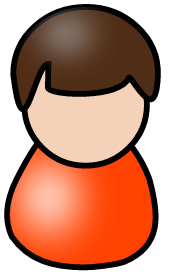 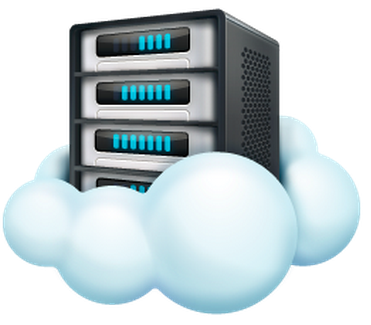 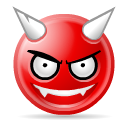 k1
F1
F4
F2
k2
F3
F6
F4
F2
F5
F1
k3
F1
F2
F3
F4
F5
F6
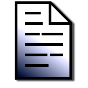 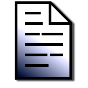 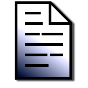 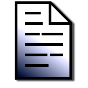 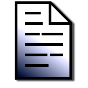 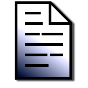 Searchable Symmetric Encryption (SSE) schemes
Client
Untrusted
Cloud
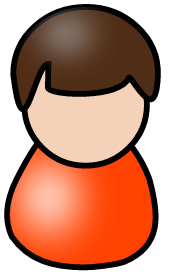 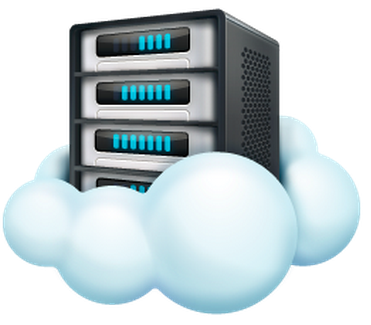 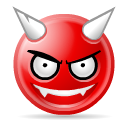 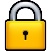 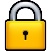 k1
F1
F4
F2
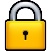 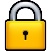 k2
F3
F6
F4
F2
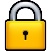 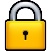 F5
F1
k3
F1
F2
F3
F4
F5
F6
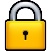 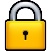 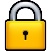 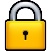 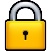 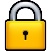 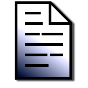 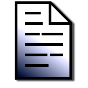 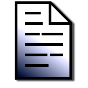 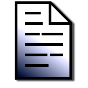 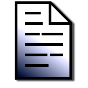 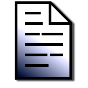 Searchable Symmetric Encryption (SSE) schemes
Client
Untrusted
Cloud
L1 leakage: total leakage prior to query execution 
e.g. size of each encrypted file, size of encrypted index
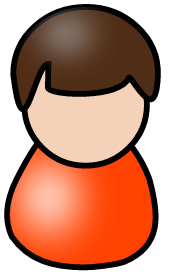 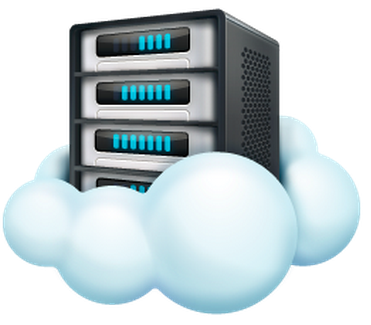 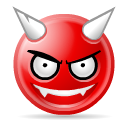 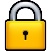 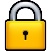 k1
F1
F4
F2
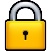 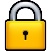 k2
F3
F6
F4
F2
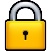 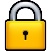 F5
F1
k3
F1
F2
F3
F4
F5
F6
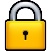 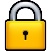 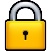 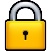 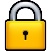 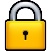 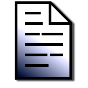 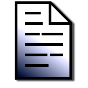 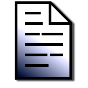 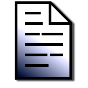 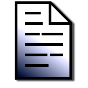 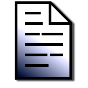 Searchable Symmetric Encryption (SSE) schemes
Search pattern: whether a search query is repeated
L2 leakage (leakage during query execution)
Client
Untrusted
Cloud
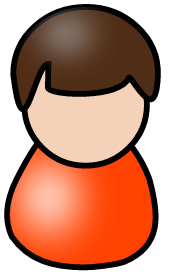 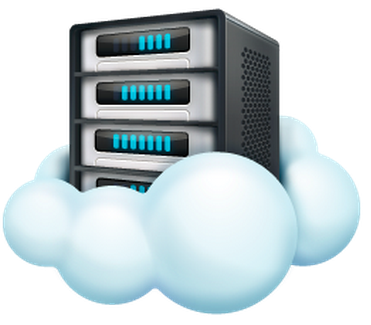 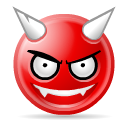 token
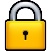 k1
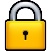 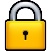 k1
F1
F4
F2
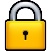 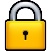 k2
F3
F6
F4
F2
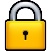 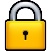 F5
F1
k3
F1
F2
F3
F4
F5
F6
Access pattern: encrypted document ids and files that satisfy the search query
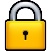 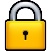 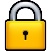 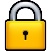 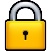 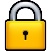 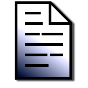 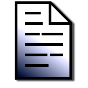 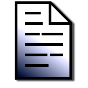 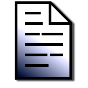 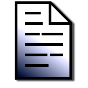 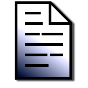 Security Game
Real Scheme
Simulator
L1 (
)
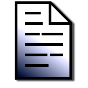 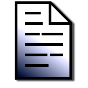 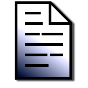 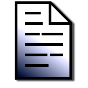 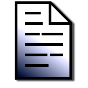 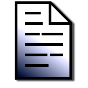 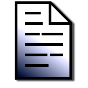 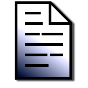 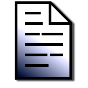 )
Enc (
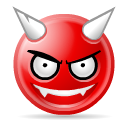 &^*@h@&*^H4&*24
) + Enc(
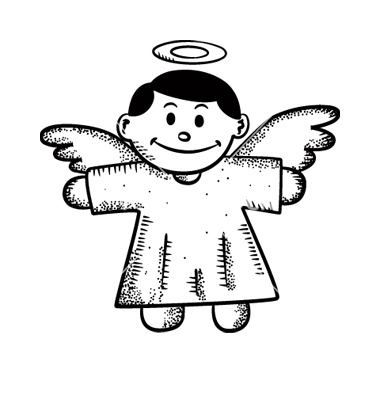 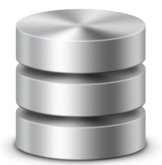 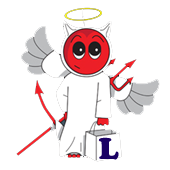 w1 | L2( w1 )
w1
Adversary
token1
^&*daUY@#*
…
…
wN | L2( wN)
wN
tokenN
&k*&()#&*@
Trivial Solution 1 - Quadratic Approach
Untrusted
Cloud
Main idea: Replicate each tuple to all possible ranges 
		 it belongs to (For domain [0,m]  O(m2) possible ranges)
Client
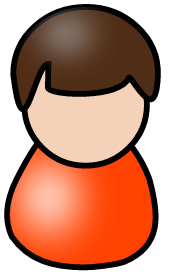 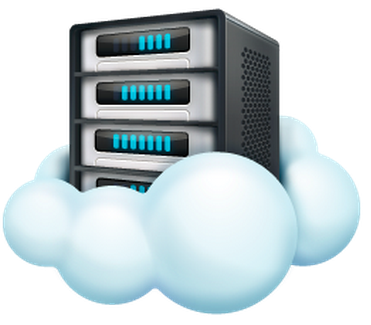 SELECT *
FROM TABLE as T
WHERE T.SALARY ≥ 2K 
       and T.SALARY ≤ 3K
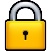 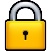 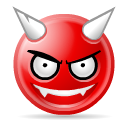 1
F1
F4
F2
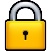 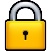 2
F3
F6
F4
F2
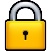 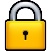 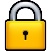 F5
F1
3
2-3
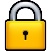 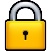 1-2
F1
F4
F2
F3
F6
F4
F2
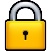 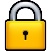 2-3
F3
F6
F4
F2
F5
F1
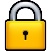 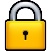 F1
F4
F2
F3
F6
F4
F2
F5
F1
1-3
Optimal Security - O(1) Query Size - O(r) Search Time - O(nm2) Space – No False Positivesn: dataset size, r: result size, m: domain size , R: query range size
Trivial Solution 2 – Linear Approach
Client
Untrusted
Cloud
Main idea: Transform the range queries to point queries
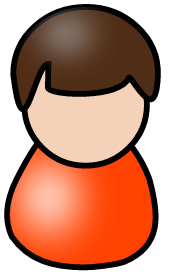 SELECT *
FROM TABLE as T
WHERE T.SALARY ≥ 1K 
       and T.SALARY ≤ 8K
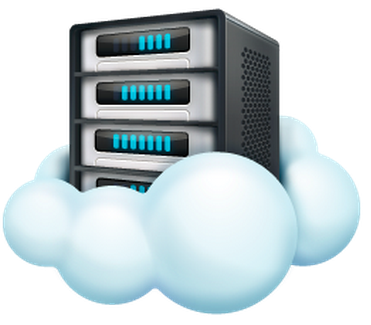 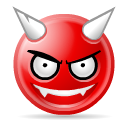 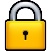 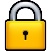 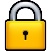 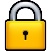 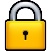 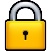 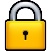 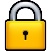 2
5
8
1
4
7
3
6
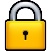 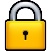 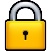 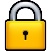 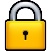 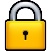 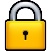 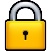 2
5
8
1
4
7
3
6
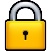 F6
F3
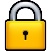 F5
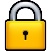 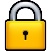 F1
F4
F2
Weaker Security - O(R) Query Size – O(R+r) Search Time - O(n) Space – No False Positivesn: dataset size, r: result size, m: domain size , R: query range size
Linear Approach (BRC-URC)
Client
Untrusted
Cloud
Main idea: Use Delegatable-PRFs (DPRFs) Kiayas et al.CCS’13
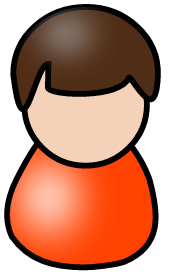 SELECT *
FROM TABLE as T
WHERE T.SALARY ≥ 1K 
       and T.SALARY ≤ 8K
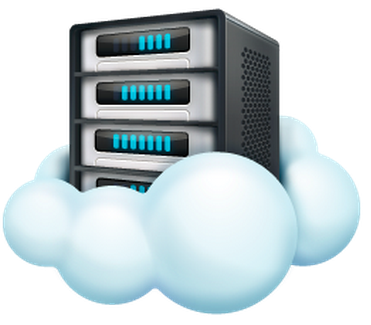 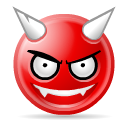 a
a
b
c
d
e
f
g
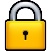 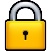 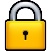 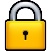 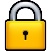 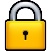 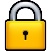 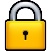 2
5
8
1
4
7
3
6
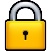 F6
F3
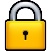 F5
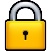 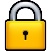 F1
F4
F2
Weaker Security - O(logR) Query Size - O(logR+r) Search Time - O(n) Space – No False Positivesn: dataset size, r: result size, m: domain size , R: query range size
Logarithmic-Best Range Cover Approach
Client
Untrusted
Cloud
Main idea: Increase the space by replicating each tuple to 
				the dyadic intervals in which it belongs (xlogm)
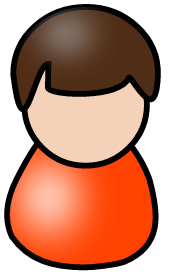 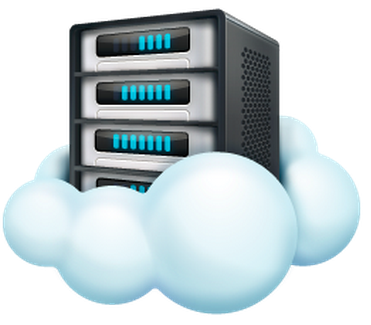 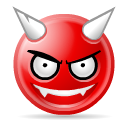 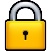 F6
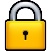 F3
F2
F5
F4
F1
1-8
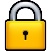 F3
F6
F2
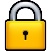 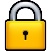 F3
F5
F4
F1
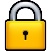 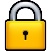 1-4
5-8
F5
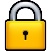 F6
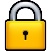 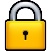 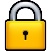 F2
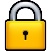 F4
F1
7-8
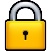 1-2
3-4
5-6
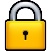 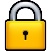 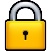 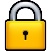 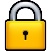 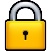 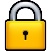 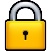 2
5
8
1
4
7
3
6
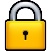 F6
F3
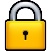 F5
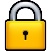 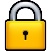 F1
F4
F2
Intermediate Security - O(logR) Query Size - O(logR+r) Search Time - O(nlogm) Space – No False Positivesn: dataset size, r: result size, m: domain size , R: query range size
Logarithmic-Best Range Cover Approach
Client
Untrusted
Cloud
Main idea: Answer the queries with the minimum number 
				     of nodes which cover the range
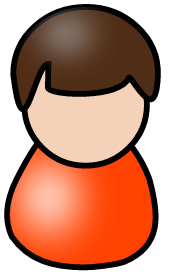 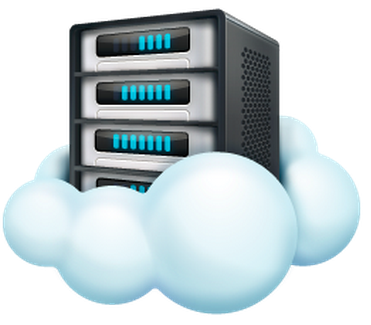 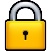 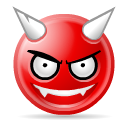 1-4
BRC(1,4) =
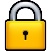 1-8
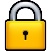 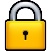 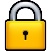 3-4
2
5
BRC(2,5) =
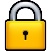 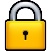 1-4
5-8
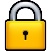 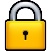 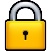 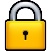 7-8
1-2
3-4
5-6
Equal size ranges have tokens 
	of unequal size
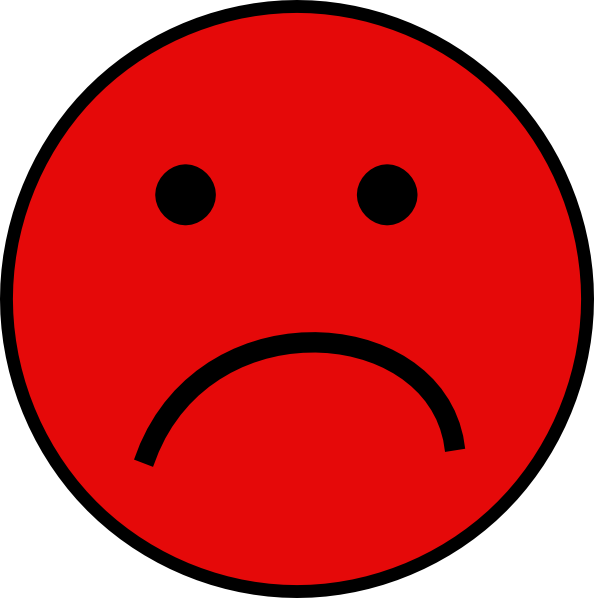 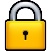 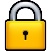 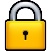 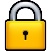 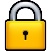 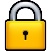 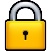 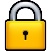 2
5
8
1
4
7
3
6
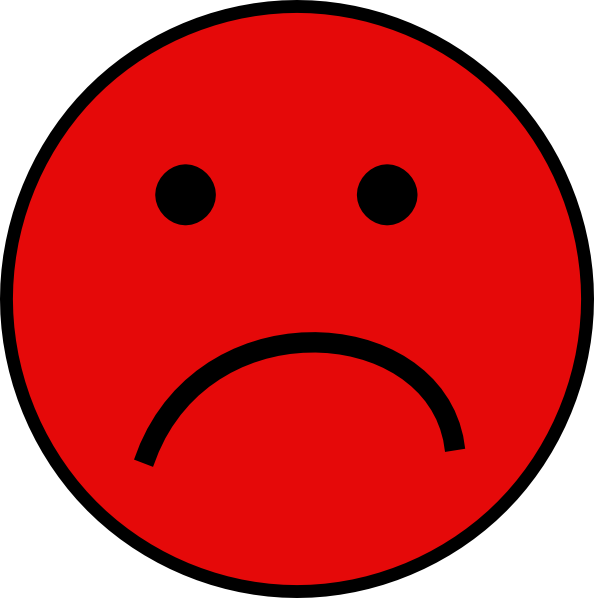 Complex tokens have 
a specific structure
Intermediate Security - O(logR) Query Size - O(logR+r) Search Time - O(nlogm) Space – No False Positivesn: dataset size, r: result size, m: domain size , R: query range size
Logarithmic-Uniform Range Cover Approach
Client
Untrusted
Cloud
Main idea: Answer all the queries with the same size
				     with the same number of tokens
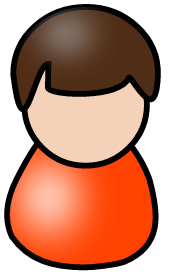 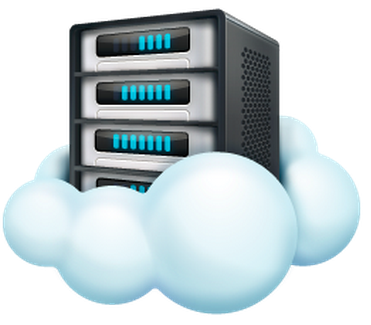 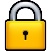 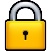 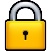 2
1
3-4
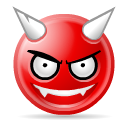 URC(1,4) =
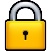 1-8
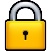 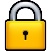 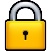 3-4
2
5
URC(2,5) =
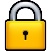 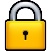 1-4
5-8
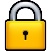 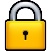 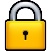 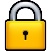 7-8
1-2
3-4
5-6
Equal size ranges have tokens 
	of unequal size
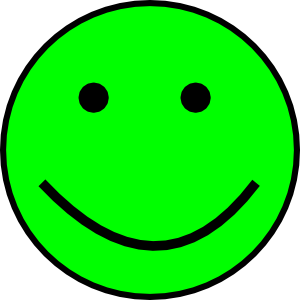 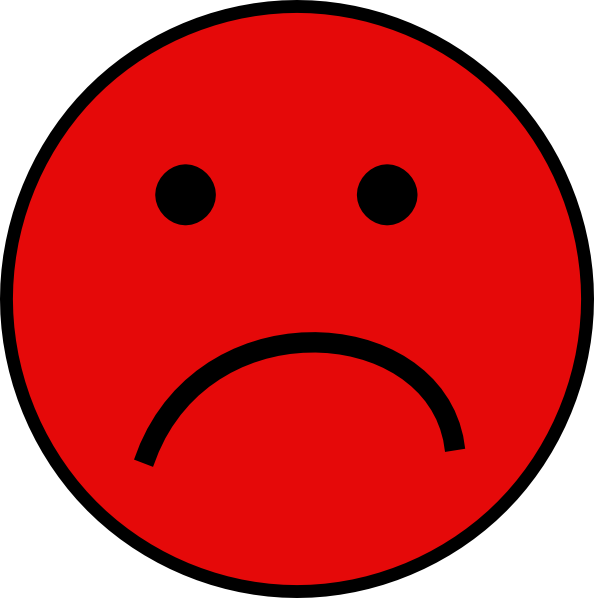 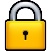 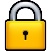 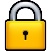 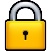 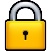 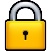 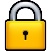 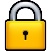 2
5
8
1
4
7
3
6
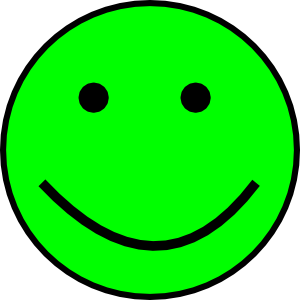 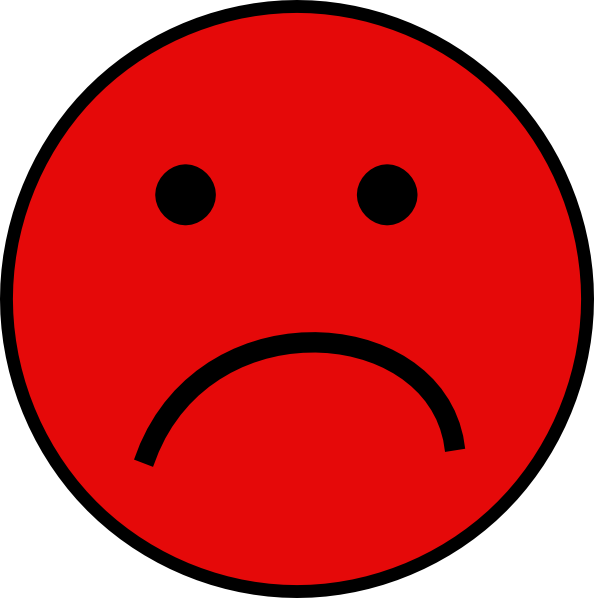 Complex tokens have 
a specific structure
Solved by Logarithmic-SRC/Logarithmic SRCi
Intermediate Security - O(logR) Query Size - O(logR+r) Search Time - O(nlogm) Space – No False Positivesn: dataset size, r: result size, m: domain size , R: query range size
Logarithmic-Single Range Cover Approach
Client
Untrusted
Cloud
Main idea: Answer all the queries with one token
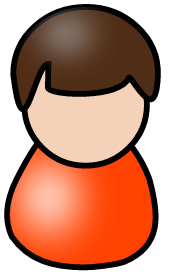 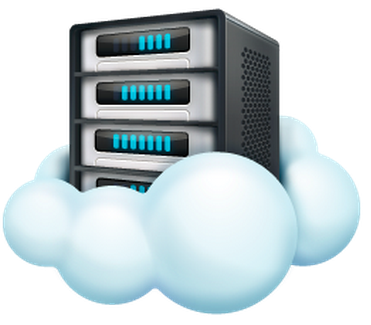 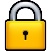 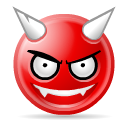 SRC(4,5) =
1-8
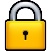 1-8
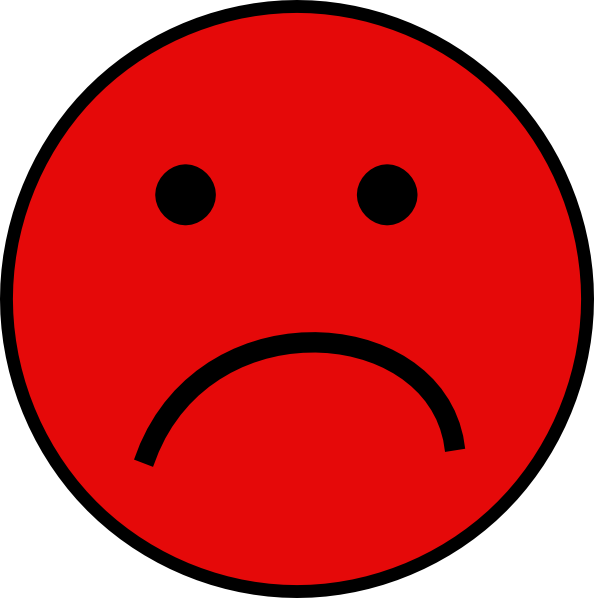 O(n) False Positives
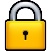 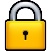 1-4
5-8
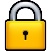 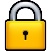 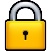 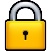 7-8
1-2
3-4
5-6
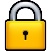 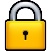 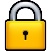 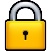 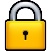 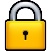 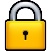 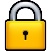 2
5
8
1
4
7
3
6
False Positives
Actual Answer
False Positives
Optimal Security – O(1) Query Size - O(n) Search Time - O(nlogm) Space – O(n) False Positivesn: dataset size, r: result size, m: domain size , R: query range size
Logarithmic-Single Range Cover Approach
Client
Untrusted
Cloud
Main idea: Augment the tree structure with extra nodes
				    without increasing asymptotically the space
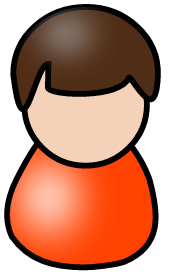 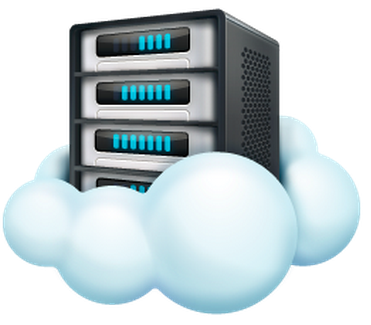 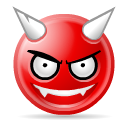 SRC(4,5) =
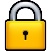 1-8
O(range) False Positives values
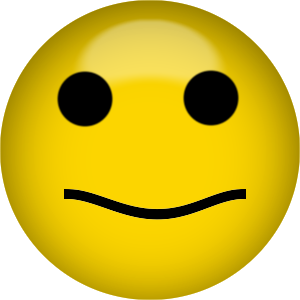 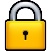 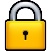 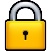 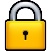 3-6
1-4
1-4
5-8
All the tuples have value = 1
SRC(2,4) =
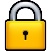 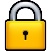 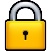 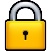 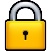 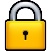 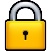 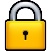 7-8
6-7
2-3
4-5
4-5
1-2
3-4
5-6
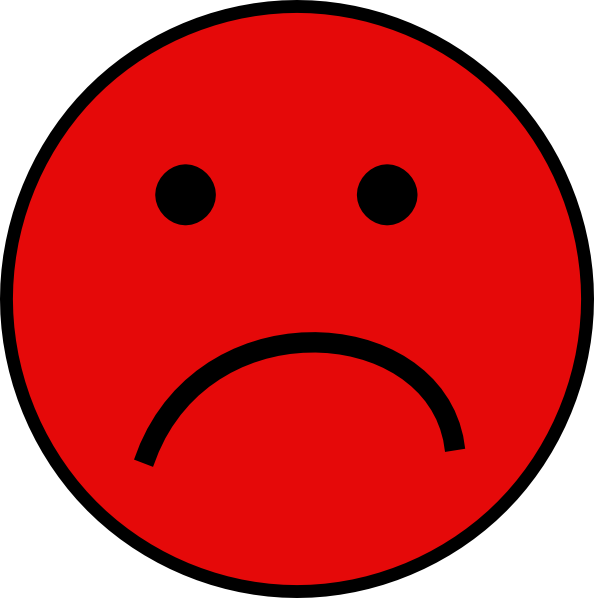 O(n) False Positives
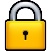 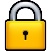 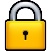 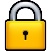 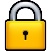 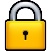 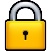 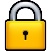 2
5
8
1
4
7
3
6
If we have only one value per leaf then
False 
Positive
value
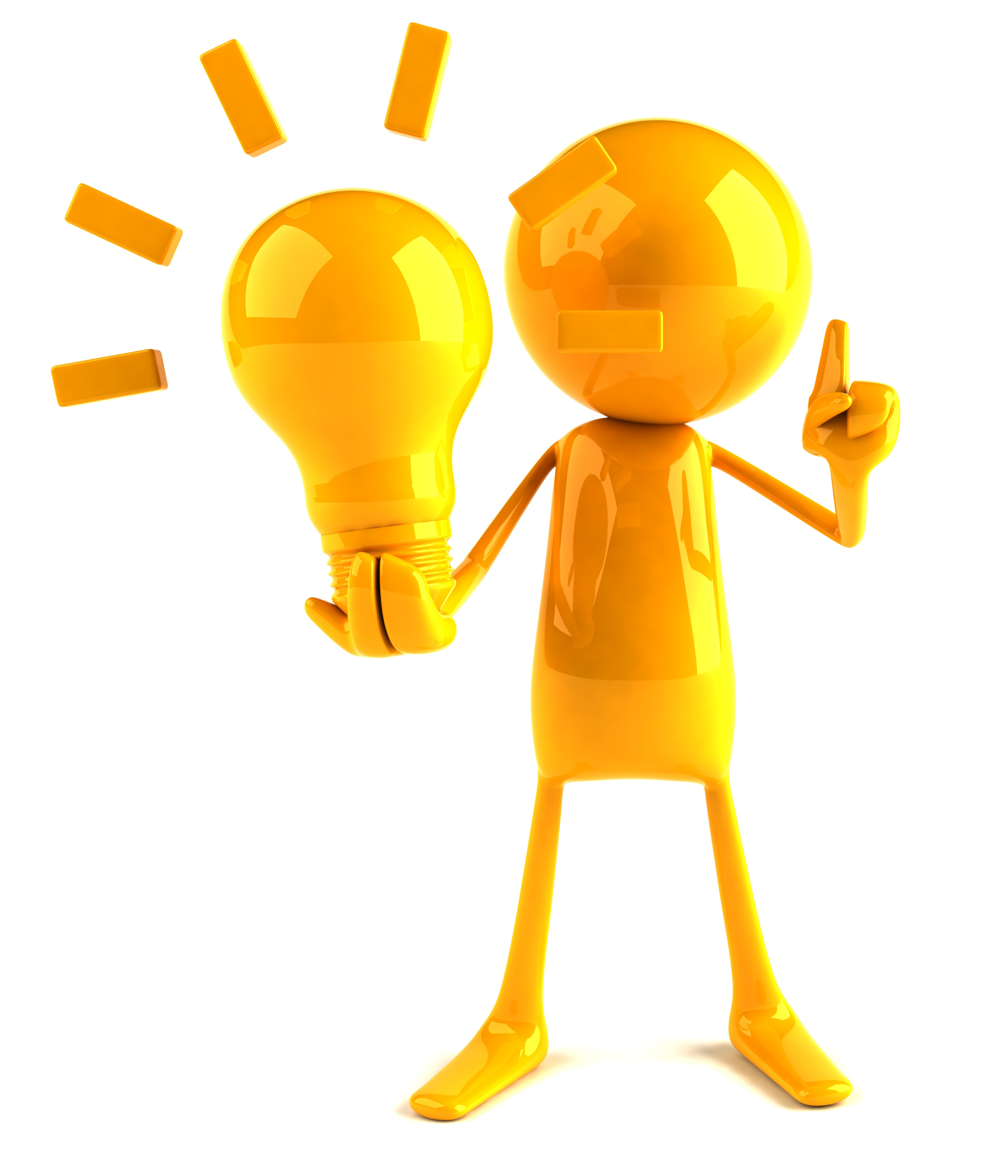 Actual Values
O(result size) False Positives
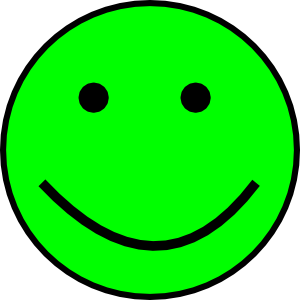 Flatten the distribution 
(Assign one value per leaf)
Logarithmic SRCi
Optimal Security - O(1) Query Size - O(n) Search Time - O(nlogm) Space – O(n) False Positivesn: dataset size, r: result size, m: domain size , R: query range size
Logarithmic-Single Range Cover-i Approach
Client
Untrusted
Cloud
Main idea: Augment the tree structure with extra nodes
				    without increasing asymptotically the space
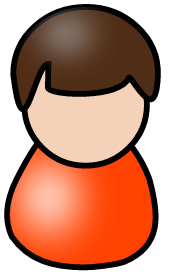 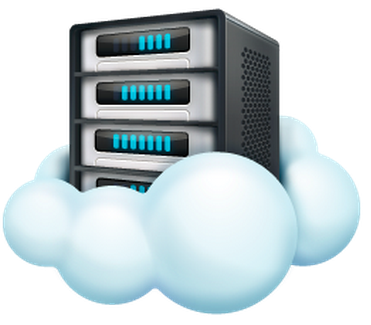 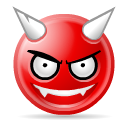 SRC(4,5) =
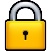 1-8
O(range) False Positives values
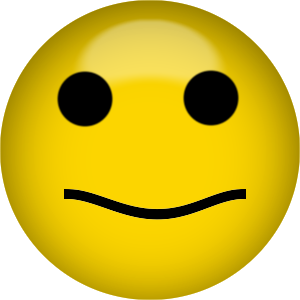 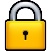 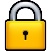 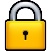 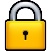 3-6
1-4
1-4
5-8
All the tuples have value = 1
SRC(2,4) =
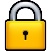 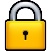 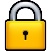 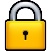 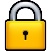 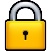 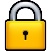 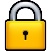 7-8
6-7
2-3
4-5
4-5
1-2
3-4
5-6
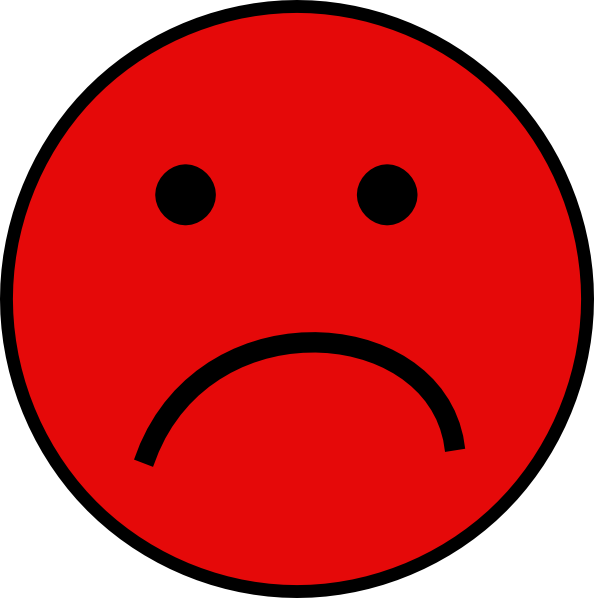 O(n) False Positives
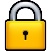 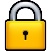 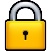 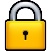 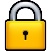 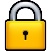 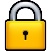 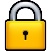 2
5
8
1
4
7
3
6
If we have only one value per leaf then
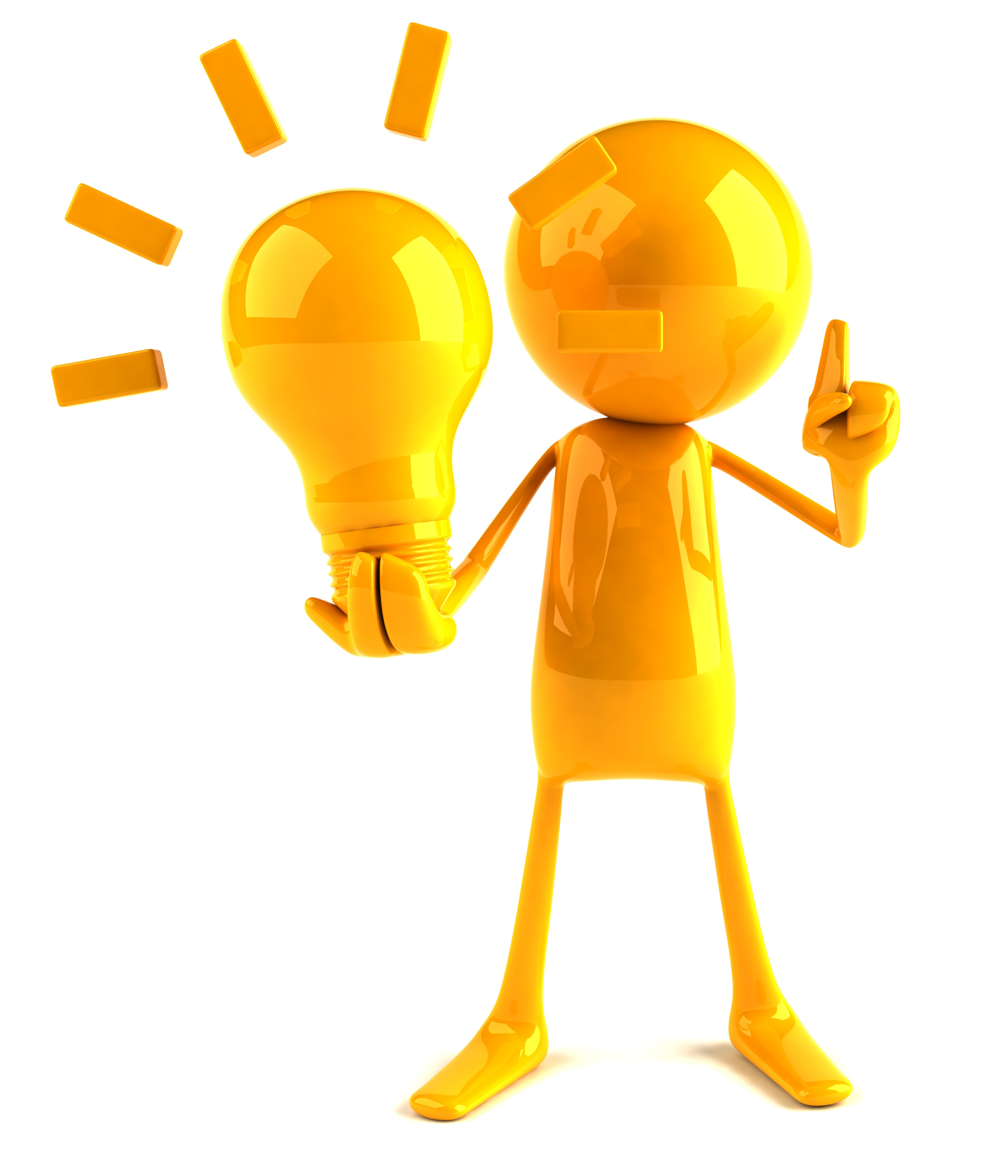 O(result size) False Positives
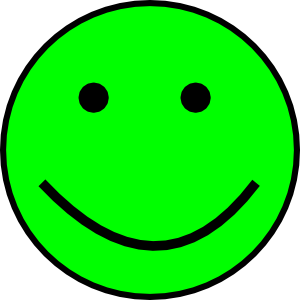 Flatten the distribution 
(Assign one value per leaf)
Logarithmic SRCi
Optimal Security - O(1) Query Size – O(R+r) Search Time - O(nlogm) Space – O(R+r) False Positivesn: dataset size, r: result size, m: domain size , R: query range size
Thank you!!! Questions???
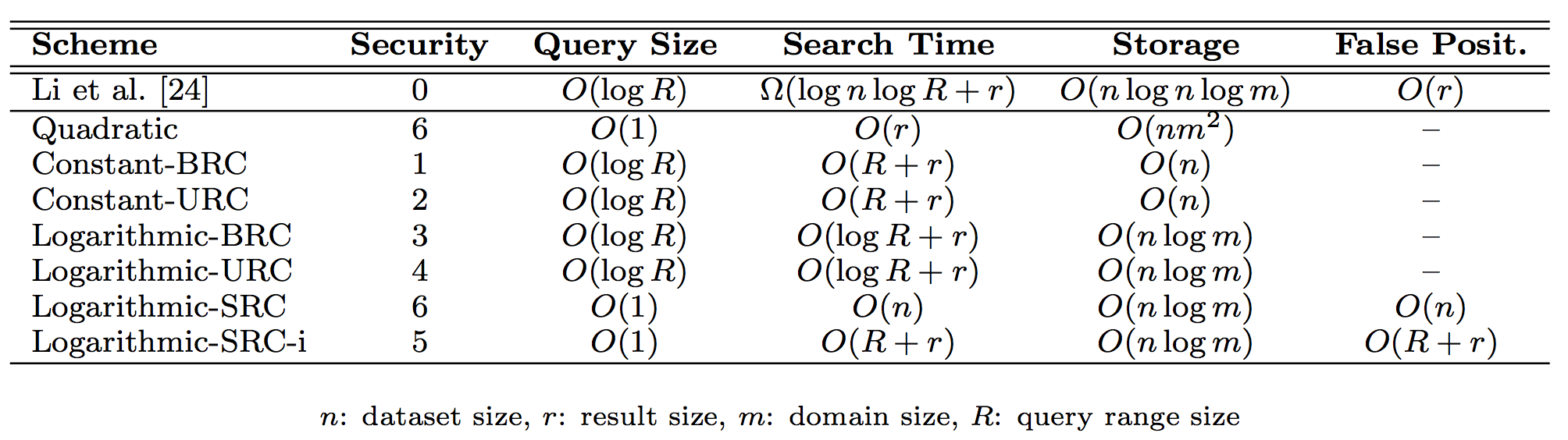 PPE
High
OPE
DET
?
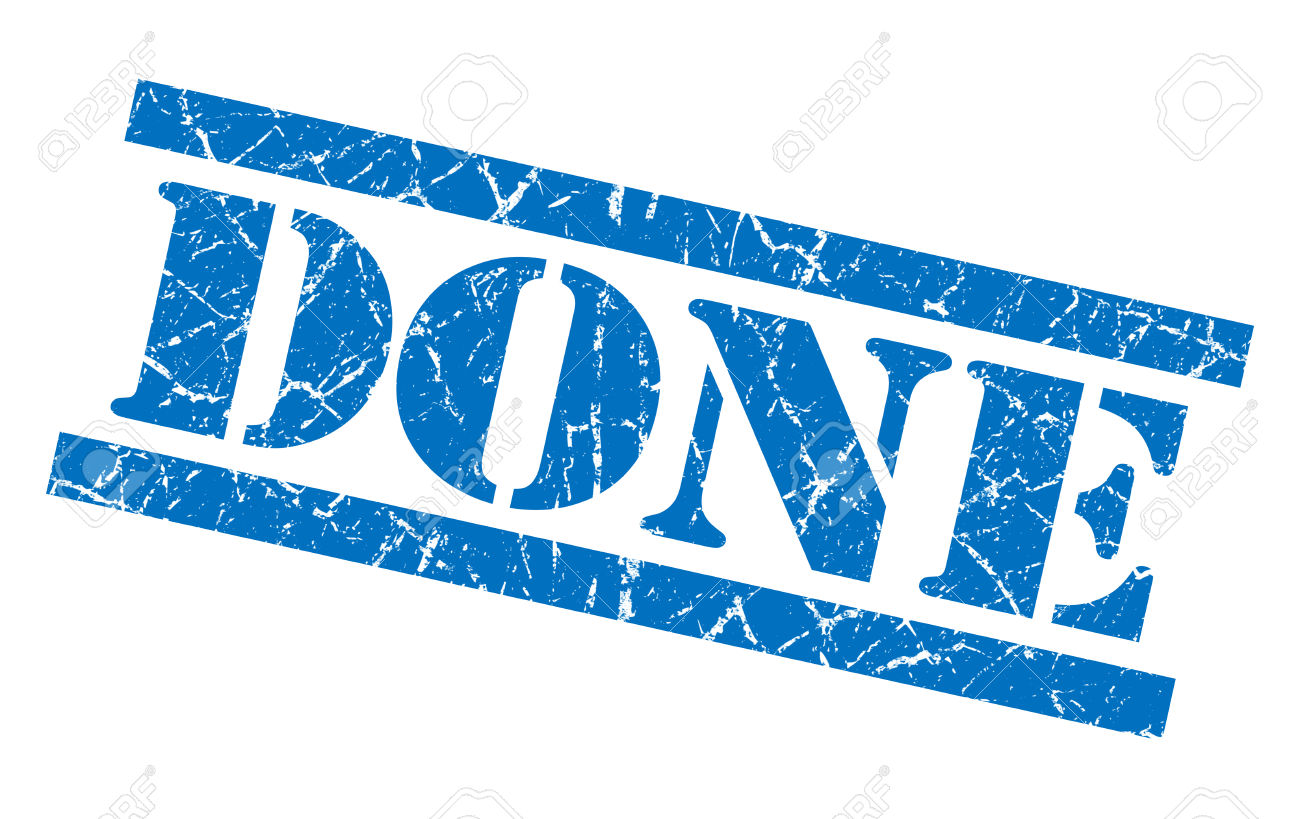 Secure & Efficient
Efficiency
Efficient
ORAM
Func/Pred Enc
Low
High
Security
Secure
FHE
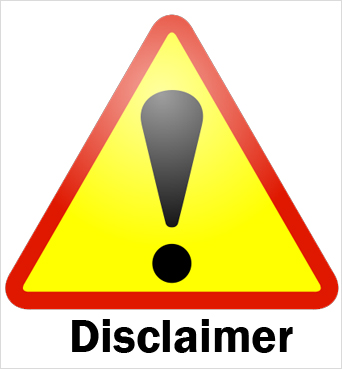 We will present the experimental evaluation in the Poster Session